2018 Tax Update for Nonprofits- What’s the Latest?
July 25th Webinar
Presented by BerryDunn
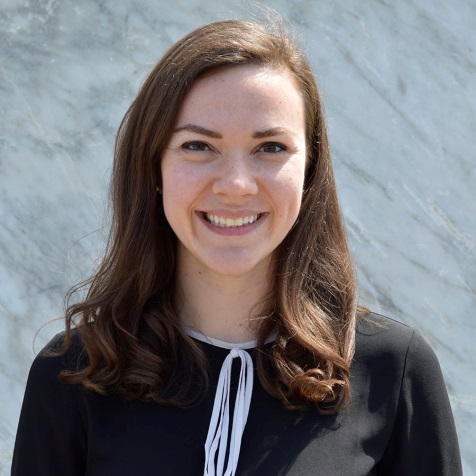 Thanks for joining us! A few instructions before we begin:

You may join the audio by selecting the radio button for either “Telephone” or “Mic & Speakers.” If you are using telephone, please dial in with the conference line and audio pin provided.

If you are having any technical issues, please let us know in the chat box.

We will have time for Q&A. Please enter your questions in the chat box at any time.

This webinar is being recorded, and we will distribute the recording after the webinar.
Marta Hodgkins-Sumner
Director of Membership and Programs
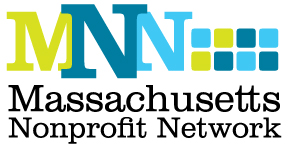 www.massnonprofitnet.org
2018 Tax Update for NonprofitsWhat’s the Latest?
BARB MCGUAN	BILL ENCK	Principal		Principal	    	July 25, 2018
TAX REFORM
FEDERAL TAX REFORM UPDATE
Understand the impact of tax reform on exempt organizations
[Speaker Notes: IRS is very slow in releasing guidance]
TAX REFORM
IMPACTS ON CHARITABLE GIVING
INDIVIDUAL TAX RATE STRUCTURE
ITEMIZED DEDUCTIONS
STANDARD DEDUCTION
OTHER CHANGES
5
QUALIFIED OPPORTUNITY ZONES
[Speaker Notes: Anticipate massive charitable giving impact
Expansion of the standard deduction and reduction of individual tax rates undo tax incentive to make charitable gifts
Estimated that 95% of taxpayers will be unable to claim deductions for charitable gifts]
INDIVIDUAL TAX RATE STRUCTURE
2018
2017
[Speaker Notes: Let’s talk about the changes to tax rates.  Although there was discussion of a 3 bracket system after the GOP released the tax reform framework last fall, the new tax bill contains a similar 7 bracket system to what we are already used to but with slightly lower rates and adjusted income ranges.  

As an example, a taxpayer with taxable income of $200,000 in 2017 will have a reduction in tax in 2018 of $3700.

There were no changes to the tax rates on qualified dividends and capital gains .

And at this point, the 3.8% surtax on net investment income for taxpayers earning greater than $250,000 if married filing jointly is not going away.]
ITEMIZED DEDUCTIONS
WHAT STAYS?
Medical and dental (7.5% floor for 2018 only)
State and Local Taxes - limited to $10,000
Mortgage Interest - limited to mortgages of $750,000
Charitable donations retained for taxpayers able to claim itemized deductions
[Speaker Notes: More significant than the changes in tax rates are the changes in the deductions that are subtracted from gross income to get to taxable income.  What is actually staying?  Out of pocket medical and dental expense deductions that exceed 7.5% of adjusted gross income are staying.  The threshold was set to increase to 10% in 2017, but the change with tax reform retains the 7.5% threshold for 2018 and then increases to 10% thereafter.  Taxpayers with significant out of pocket medical costs will continue to benefit from these deductions.  

State income and Local Property Taxes continue to be deductible but are now limited to $10,000 annually.  Taxpayers with large property tax bills and those who live in high taxed states will see a hit from no longer being able to claim these deductions in full.  

The deduction for mortgage interest expense is staying for your 1st & 2nd homes but the limits are changing for homes purchased after 12/15/17 will be limited to $750,000 of indebtedness.   

Charitable donations will continue to be deductible for those taxpayers who will still be able to itemize their deductions.]
ITEMIZED DEDUCTIONS
WHAT GOES?
Home equity loan interest
Casualty and theft losses (unless federal disaster zone) 
Miscellaneous deductions subject to 2% floor
Job expenses 
Tax preparation fees
Investment fees
Pease Limitation repealed – increases charitable deduction for high-income taxpayers who had been subject to the limit
Also some above-the-line deductions – Moving Expenses
[Speaker Notes: So what itemized deductions are going away in 2018? There will no longer be a tax deduction permitted for home equity loan interest paid.  This change applies to new and existing home equity loans.  Taxpayers who previously enjoyed the benefit of drawing on their home equity to buy vehicles or for other purposes and claim a tax deduction will no longer  be allowed to do so.  

The new law permits a casualty loss only for disasters that have been specifically declared in a federal disaster zone.  

Miscellaneous itemized deductions that were previously subject to the 2 percent of adjusted gross income floor have been eliminated. Employees may be pushing to have more of these costs reimbursed by their employer.

Removal of the Pease limitation on higher income individuals could possibly have a positive effect on charitable giving as now none of the deductions will be limited. For 2017, the thresholds were single $261,500 and $313,800 of AGI for married. Reduction capped at 20% of total itemized.
  
It is important to note here too that a couple of “above the line” deductions are also being eliminated.  Moving expenses are no longer deductible and reimbursement of moving expenses by employers is now taxable income.]
STANDARD DEDUCTION
INCREASED STANDARD DEDUCTION
Roughly doubles 2017 amounts
$24,000
MARRIED TAXPAYERS FILING JOINTLY(CURRENTLY $12,700)
$12,000
SINGLE FILERS(CURRENTLY $6,350)
[Speaker Notes: For taxpayers who do not itemize deductions, the standard deduction is roughly doubling in 2018.  The standard deduction in 2017 is 12,700 for married taxpayers filing jointly and $6,350 for single filers.  In 2018, the deduction will be $24,000 for married filing joint and $12,000 for single taxpayers.  

PLEASE NOTE: Although the standard deduction is increasing,  the new law eliminates the personal exemptions which are $4,050 per qualifying dependent in 2017.  A family of 4 will lose $16,200 of exemptions beginning in 2018. 


With so many itemized deductions being limited or fully eliminated, many taxpayers will now be in the position that they won’t have enough itemized deductions to exceed the increased standard deduction so we will see fewer taxpayers itemizing deductions going forward.  Before the tax law changes, approximately 30% of taxpayers itemized their deductions. With tax reform, this is expected to drop to 5%. This change could impact charitable giving– we have an example on the next slide.]
STANDARD DEDUCTION
EXAMPLE
Jane is a single taxpayer. 
In 2017, standard deduction(SD) was $6,350 & Jane’s itemized deductions(ID) were $11,000 which included $5,000 of charitable contributions. Jane deducted 11,000 in 2017.
In 2018, SD will be $12,000 & Jane’s ID are still $11,000 (which again includes $5,000 to charity). 
It no longer matters if Jane contributes $5,000 to charity as her SD is now $12,000 under the new law even if she gives zero to charity.
In this example, the tax incentive to give to charity has been eliminated.
[Speaker Notes: Choose between the higher of itemized deductions or the standard deduction

As a result, taxpayers may consider strategies such as bunching multiple years of charitable donations together to push them over the threshold in certain years to allow them to receive a tax benefit from charitable giving. Also creating a lot of interest in donor advised funds to do similar “bunching.” Of course this will impact public charities, making annual budgeting difficult. May want to consider multi-year budgets.]
OTHER CHANGES
OTHER CHANGES
Estate and Gift Tax changes – doubles the amount eligible for exclusion from estate, gift, and generation-skipping taxes from $5.6 to $11.2 million per individual
Increases the limitation for cash contributions to public charities and certain private foundations to 60% of the donor’s adjusted gross income (up from 50%)
[Speaker Notes: The lifetime exclusion amount has been increased from $5.6 to $11.2 per spouse.  Results in more than $22M for a married couple.  

This change may also impact charitable giving by reducing a tax incentive as individuals will now be able to exclude twice as many assets from the estate and gift tax.]
OTHER CHANGES
Final bill retains all education incentives in current law
Section 529 plans can now be used for elementary and secondary tuition, up to $10,000 per year
Eliminates the charitable deduction for donations to educational institutions if the donor receives the right to purchase tickets for athletic events
[Speaker Notes: Education incentives received a lot of attention in the weeks leading to the final bill and in the end, all of the existing education incentives including the lifetime learning credit, hope credit and American opportunity tax credit were retained.  

The student loan interest deduction up to $2500 is retained and K-12 teachers are still permitted a deduction of $250 of out of pocket supplies.]
QOZs
QUALIFIED OPPORTUNITY ZONES (QOZS)
New incentive to invest in certain low-income communities
Provides investors with tax benefits if they reinvest the gain from the sale of an asset in Qualified Opportunity Funds (QOFs) within 180 days
Gain is excluded in the year of the asset sale
Gain included in taxable income when the QOF is sold or on 12/31/26
If QOF held for 10 years, investor can elect to have QOF basis equal fair market value of QOF on date of the sale (eliminates tax)
QOZs are nominated by a governor based on low-income census tracts and last for 10 calendar years after date of designation
QOF (corp or pship) holds 90% or more of its assets in QOZ property
QOZ business property is tangible property purchased after 12/31/17 for original use by QOF in its trade/business in a QOZ
[Speaker Notes: For those listening in that work in economic development, you may be interested in the new Qualified Opportunity Zones.

QOZs should have been designated this spring - see Rev Proc 2018-16]
POLLING QUESTION
DO YOU ANTICIPATE THE TAX LAW CHANGES WILL NEGATIVELY IMPACT YOUR ORGANIZATION’S FUNDRAISING EFFORTS?

YES		NO		NOT SURE
NEW TAX BILL
EXEMPT ORGANIZATION CHANGES:
UBI  & NET INVESTMENT INCOME
EXCESSIVE EXECUTIVE COMPENSATION
EMPLOYEE BENEFITS
RETIREMENT PLANS
[Speaker Notes: Unless otherwise noted, these issues apply for tax years beginning on or after December 31, 2017.]
UNRELATED BUSINESS INCOME
UNDER THE NEW RULES
Unrelated business income (UBI) – track and report each trade or business on a separate basis 
Net Operating Losses (NOLs) cannot offset income derived from another activity
Guidance needed regarding how broadly a line of business will be defined and what to do with investment and other UBI amounts
[Speaker Notes: Organizations with more than one trade or business that generate UBI should ensure they have processes in place to account for and segregate income of each activity. Some call these separate activities “silos” 

Not only will shared costs need to be allocated between exempt and non-exempt activities, but now organizations will also have to allocate costs between each separate UBI silo.

A loss from one segregated activity will NOT be allowed to offset income from another activity

For those organizations with charitable contribution deductions disallowed for silos with a NOL carryforward, you will need to apportion that denied deduction among the soiled carryforwards.


Lots of unanswered questions:

What makes a separate line of business? 

Will non-passive K-1 income from pass-through entities need to be treated as their own separate silo? Or can all passive investments that generate UBI be treated as one line of business?

What about UBI from fringe benefits, debt-financed income, payments from controlled entities? How will these be treated? As separate silos? As these do not rise to the level of a trade or a business, should they be exempted from the silo regime?

What if you have more than one debt-financed property? Are these to be tracked separately or together as one silo?]
UNRELATED BUSINESS INCOME
UNDER THE NEW RULES
Post-2017 NOLs:
Only 80% of NOL carryover can offset income
Maintain separately for each UBI activity
NOLs carry forward indefinitely
Pre-2018 NOLs:
Deduction not limited to the activity that created it 
Not limited to 80%
Can only be carried forward 20 years
Corporate tax rate changed to flat 21%
[Speaker Notes: Pre-2018 NOLs survive and can be used against income from all activities and are not limited to 80%. It will be important to maintain a schedule of the pre-2018 NOLs and when they expire (after 20 years) versus the post-2017 NOLs that will need to be tracked for each separate activity. Note: post-2017 NOLs do not expire.

Exempt organizations with significant taxable business income may enjoy savings from the corporate tax rate reduction but many organizations with taxable UBI will see an increase in their tax as rate brackets have been replaced with new flat tax rate of 21%. Most of my clients that pay UBIT currently do so at the lowest rate of 15% - this rate will be 21% going forward. 

Please note for organizations with fiscal tax years that begin in 2017, you will have to use a blended rate to phase in the new flat tax rate on your 2017 return.

Organizations may want to consider setting up a for-profit entity to hold their UBI activity.]
HIGHER EDUCATION
EXCISE TAX ON NET INVESTMENT INCOME
1.4% excise tax on net investment income earned annually on assets not used directly in carrying out educational purposes
Includes interest, dividends, rents, royalties, and similar income and capital gains, less expenses incurred to earn this income
Excise tax includes the net investment income of related organizations – such as controlling and controlled organizations and supported and supporting organizations
[Speaker Notes: This new rule is predicted to apply to between 30 and 60 institutions but we should all pay close attention as this is an indicator of what may happen down the road as certain members of Congress do not like to see EOs “stock-piling cash” for a rainy day and not using it currently for their exempt purpose.

Similar discussions are currently circulating regarding  donor advised funds – should they be subject to rules imposed on private foundations?]
HIGHER EDUCATION
EXCISE TAX ON NET INVESTMENT INCOME
Provision applies to an educational institution that: 
Is not a public institution,
Had at least 500 tuition-paying full-time equivalent students in the previous taxable year, with 50% of students located in the US, and
Had qualifying assets at the end of the preceding taxable year of at least $500,000 per student, or a total of at least $250 million in applicable assets (excluding assets used directly in carrying out the institution’s exempt purpose)
[Speaker Notes: Guidance is needed here as well:

Does tuition paying students mean students who are charged tuition or only those that do in fact pay tuition? When is tuition considered as being paid – date paid, or billed, or course start/end date?

Does tuition include fees, room & board, etc.?

Do students include distance learning students?

Located in the US – defined by location of the classroom? Residency of the student?

What is the definition of assets used directly in carrying out the institution’s exempt purpose?

How do we determine what portion of a supporting organization’s assets are used to support a college or university?]
BIPARTISAN BUDGET ACT OF 2018
PHILANTHROPIC ENTERPRISE ACT
Amends excess business holdings rules to allow Newman’s Own and other similar private foundations to own businesses as long as foundation:
Holds 100% of the voting stock of the business,
Received the business by gift or bequest, and
Has a board independent of the business and substantial contributor.
Business must be independent of the donor family and must distribute its post-tax net operating income to the foundation each year (reasonable reserve allowed for business needs)
New rules do not apply to donor advised funds, supporting organizations, nonexempt charitable trusts, and split-interest trusts
[Speaker Notes: PEA contained within the Bipartisan Budget Act of 2018

Business cannot have substantial contributors or their family members as directors, officers, employees, or contractors, and cannot make any loans to substantial contributors or their family members.]
REV. PROC. 2018-38
Does not apply to 501(c)(3) and 527 organizations
Removes names and addresses from Schedule B reporting
Effective for tax years ending on or after December 31, 2018
Creating controversy in the EO sector re “dark money” funding political activity
COMPENSATION AND BENEFITS
NEW EXCISE TAX OF 21% ON EXCESS COMPENSATION
Who is a “covered employee”? Top five highest paid in current year or any prior year after December 31, 2016
What is considered excess compensation? Compensation exceeding $1 million OR excess parachute payments
Exclusions: payments to licensed medical professionals directly related to providing medical or veterinary services
[Speaker Notes: All organizations should review compensation agreements with any employees that may possibly trigger this additional tax to determine and plan for implications

For example, this would include deferred compensation under a Section 457(f) plan.

Appears to apply to all exempt organizations for tax years beginning after 12/31/17]
COMPENSATION AND BENEFITS
NEW EXCISE TAX OF 21% ON EXCESS COMPENSATION (cont’d)
Includes amounts paid by related organizations
$1 million compensation level includes amounts no longer subject to risk of forfeiture [457(f)]
Excess parachute payments:
Subject to excise tax even if less than $1million
Triggered by amounts exceeding 3x “base” amount
Doesn’t include payments from qualified plans
Excise tax applied to payments in excess of 1x the “base”
COMPENSATION AND BENEFITS
BENEFITS TREATED AS UNRELATED BUSINESS TAXABLE INCOME
Qualified transportation fringe (e.g., transit passes/qualified parking)
Employee pre-tax deferral still permitted
Tax on full amount paid by employer and pre-tax by employee 
Most on-premise athletic facilities will not be subject to tax
[Speaker Notes: Where this is currently in effect (as of 1/1/18) some groups are trying to get the effective date moved to a later date to allow time for implementation

Athletic facility costs will NOT be subject to UBIT if such facilities are made available to all employees (i.e., do not discriminate in favor of highly-compensated).

Need more guidance]
POLLING QUESTION
DO YOU PAY ANY COSTS ASSOCIATED WITH EMPLOYEE PARKING?

YES		NO
COMPENSATION AND BENEFITS
BENEFITS TREATED AS TAXABLE INCOME TO EMPLOYEES
Employee achievement awards – “tangible personal property”
Qualified moving expenses (2018-2025)
POTENTIAL TAX CREDIT AVAILABLE TO NOT-FOR-PROFITS(2018-2019)
Paid family and medical leave if pay at least 50% of regular wages
Must exceed state requirements
Must be separate from normal vacation, sick and paid-time off
[Speaker Notes: Achievement awards for long service/safety: The following are taxable:
cash, cash equivalents, gift cards, gift coupons, or gift certificates, vacations, meals, lodging, tickets to theater or sporting events, stocks, bonds, other securities, and other similar items
The award has to be tangible property (plaque, clothing, etc.)

Reminder on moving expenses – now taxable

New tax credit for 2018 & 2019 for paid family and medical leave if
Pay at least 50% of wages – then 12.5% credit
Credit can increase to 25% if 100% of wages paid
12 weeks max duration
WE DON’T KNOW IF APPLIES TO EOs]
COMPENSATION AND BENEFITS
RETIREMENT PLAN PROVISIONS CONTAINED IN TAX ACT AND BUDGET ACT
Distributions related to a qualified disaster
Change to hardship distribution rules
Repayment of certain tax levy distributions
POLLING QUESTION
HAS YOUR ORGANIZATION RECEIVED AN ACA EMPLOYER SHARED RESPONSIBILITY PAYMENT ASSESSMENT FROM THE IRS?

YES		NO		I DON’T KNOW
HIGHER EDUCATION
WHERE ARE WE WITH THE EMPLOYER MANDATE UNDER THE ACA?
Penalty assessments related to the 2015 calendar year
Must respond timely
Assessments have been incorrect
Incorrect Form 1094-C
Incorrect Forms 1095-C
Do you have the appropriate documentation?
HIGHER EDUCATION
WHERE ARE WE WITH THE EMPLOYER MANDATE UNDER THE ACA?
What are Applicable Large Employers doing right/wrong?
Documenting look-back measurement method
Documenting offers of coverage to 95% of full-time employees
Determining if employees are purchasing coverage through the Marketplace and receiving a premium credit
Reviewing Forms 1094-C/1095-C prepared by service provider
PRESENTERS
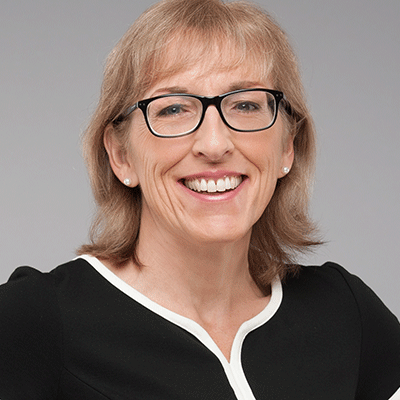 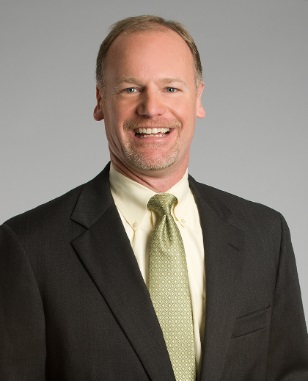 BARB MCGUAN	bmcguan@berrydunn.com
BILL ENCK	benck@berrydunn.com